Semantisatieverhaal A:Dit jaar blijf ik voor het tweede jaar op rij in de meivakantie in Nederland. Ik ga dus twee keer achter elkaar op vakantie in ons eigen land. Naar het buitenland reizen mag momenteel niet. Door de coronaregels is het een verplichting om in Nederland te blijven. De verplichting is dat wat je moet doen. Soms fantaseer ik er stiekem over om die regels te verbreken. Verbreken betekent je er niet meer aan houden, bijvoorbeeld een belofte. Ik zou dan lekker een reis door Europa gaan maken! Maar het kan en mag niet. Ik blijf dus in Nederland. Veel gelovige mensen kunnen dit jaar ook niet op bedevaart gaan. Op bedevaart gaan is op reis gaan naar een heilige plaats, bijvoorbeeld naar Mekka. Maar goed, even weer terug naar mijn meivakantie. De week waarin ik ga kamperen is gekozen op basis van onze schoolvakanties. Volgens dit overzicht heb ik de meivakantie geboekt. Momenteel geldt er een avondklok. De afspraak is dat je na 22.00 uur ‘s avonds niet meer op straat mag zijn. Daarnaast, ook, mag je door de coronaregels maar één bezoeker per dag zien en zijn er andere regels. We weten nog niet precies wat de coronaregels tijdens de meivakantie zullen zijn. Dat zal premier Rutte ergens eind april gaan verkondigen. Er komt dan een persconferentie waarin hij dat hardop gaat vertellen tegen een heleboel mensen tegelijk. Tijdens zo’n persconferentie is premier Rutte zichtbaar voor iedereen. Hij is voor iedereen te zien. Ik ga zeker kijken. Trouwens, hebben jullie met Pasen ook zo lekker gegeten? Ik ga even een paar dagen vasten! Een paar dagen niet of minder eten en drinken. Kunnen jullie dat ook?
A
[Speaker Notes: op rij =achter elkaar
op basis van = volgens
zichtbaar = te zien
vasten = niet of minder eten en drinken
de verplichting = dat wat je moet doen
op bedevaart gaan = op reis gaan naar een heilige plaats
daarnaast = ook
verkondigen = hardop vertellen tegen een heleboel mensen tegelijk
verbreken = je er niet meer aan houden, bijvoorbeeld een belofte
gelden = de afspraak zijn]
Mariët Bolding-Koster
Gerarda Das
Marjan ter Harmsel
Mandy Routledge
Francis Vrielink
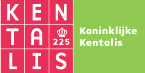 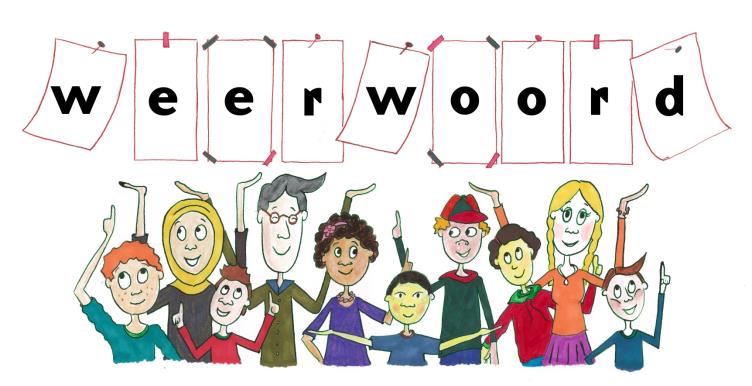 Week 14 – 6 april 2021
Niveau A
op rij
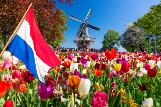 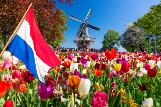 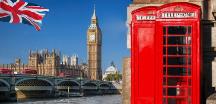 de verplichting
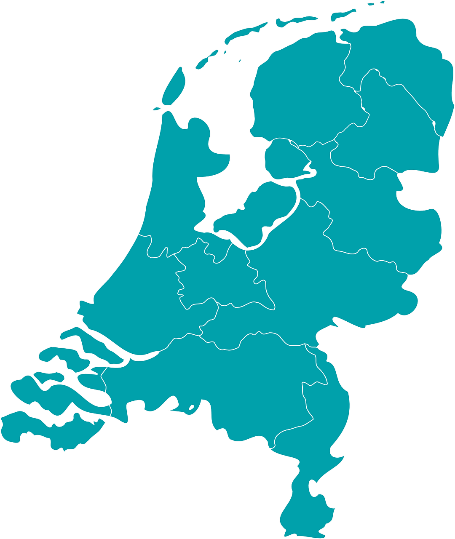 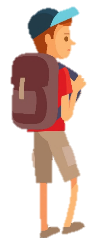 verbreken
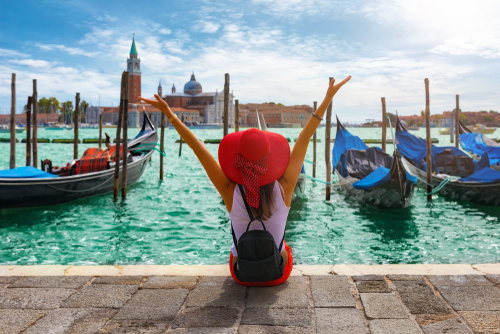 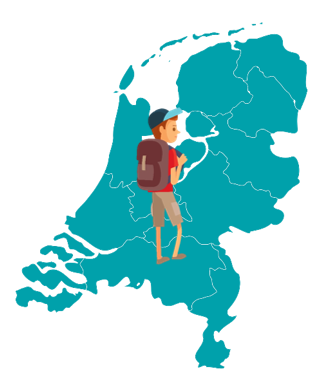 op bedevaart gaan
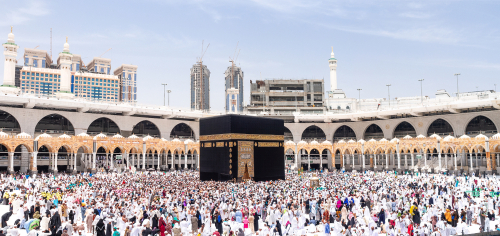 op basis van
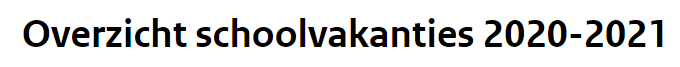 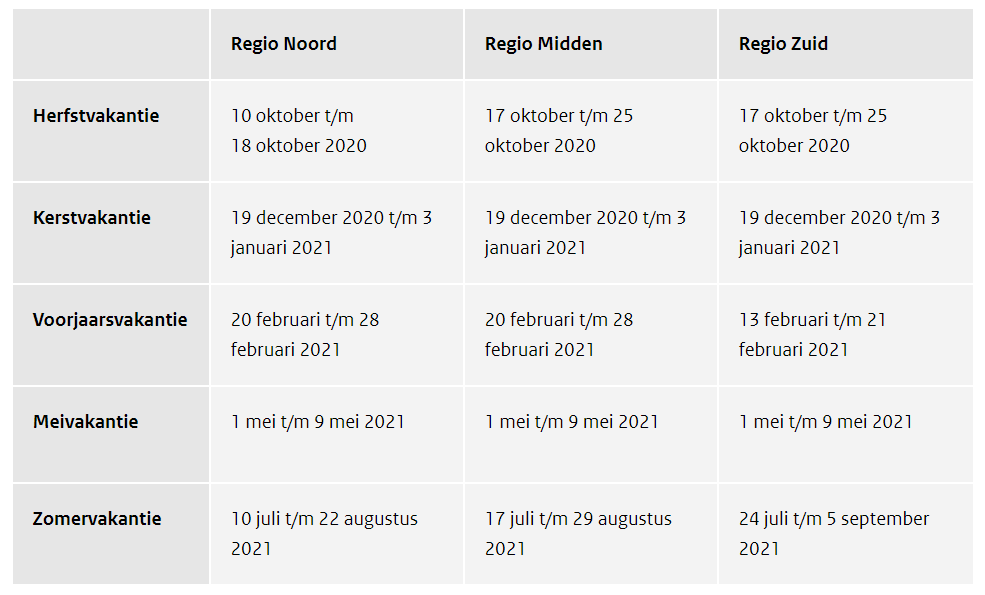 Bron:
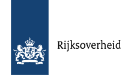 gelden
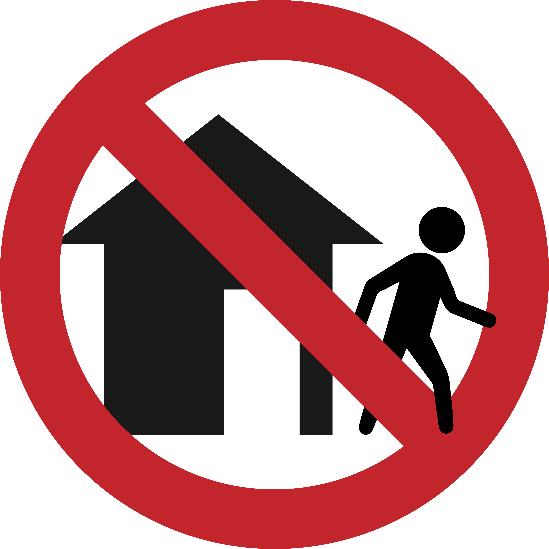 daarnaast
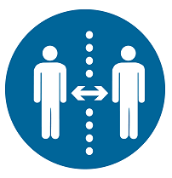 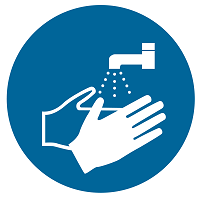 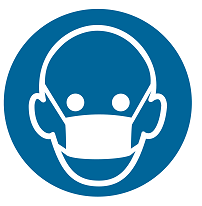 verkondigen
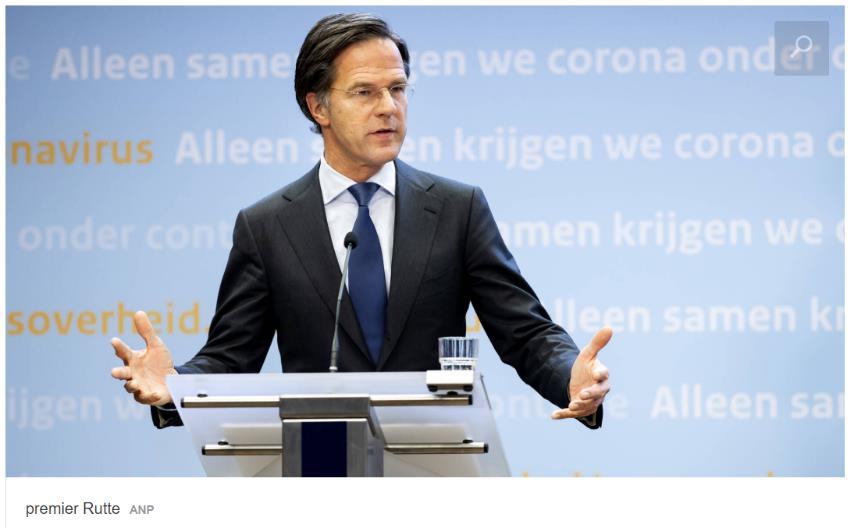 zichtbaar
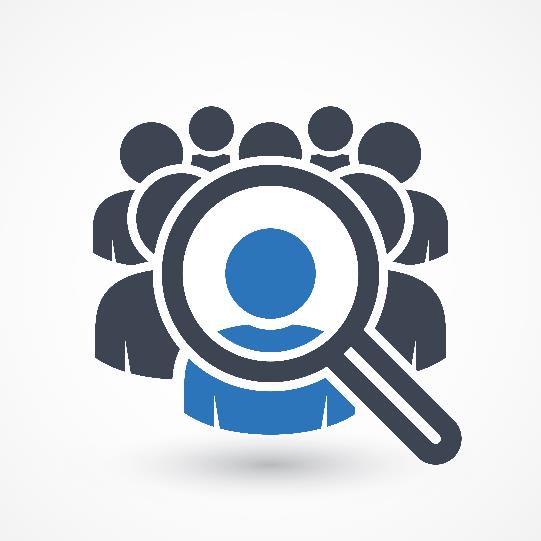 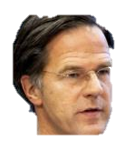 vasten
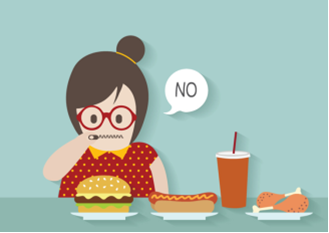 Op de woordmuur:
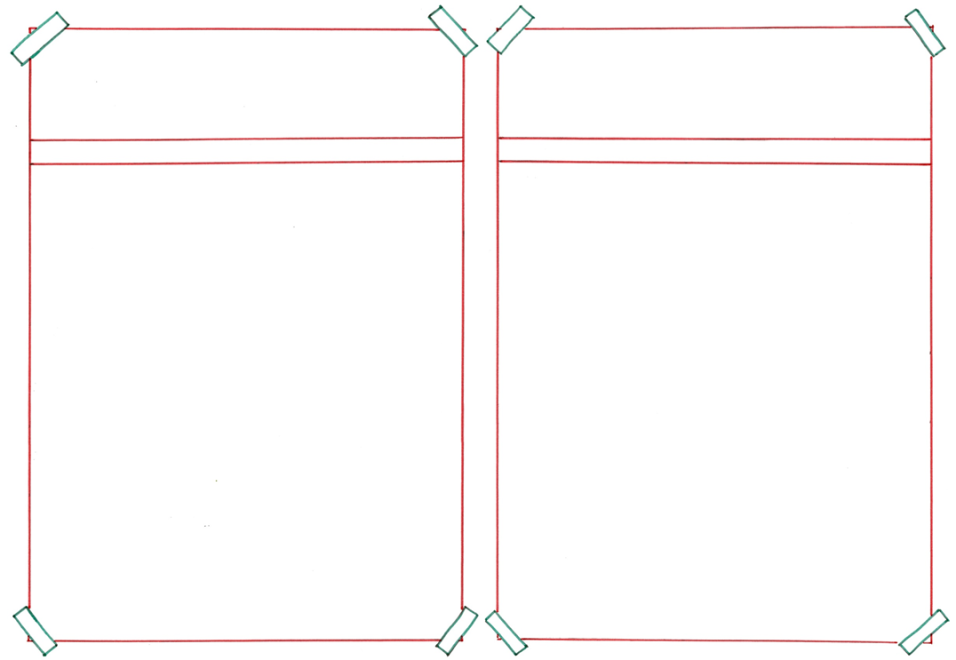 vasten
schranzen
= snel en veel eten
 
 
 
 
 


De jongen had zo’n honger: hij zat vreselijk te schranzen.
= een tijdje minder eten of drinken

  
 
 
  

Na 30 dagen vasten vieren we het Suikerfeest.
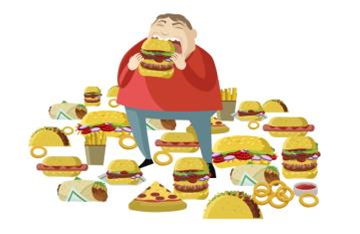 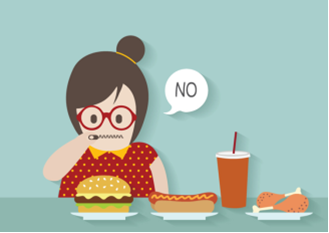 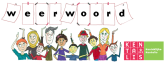 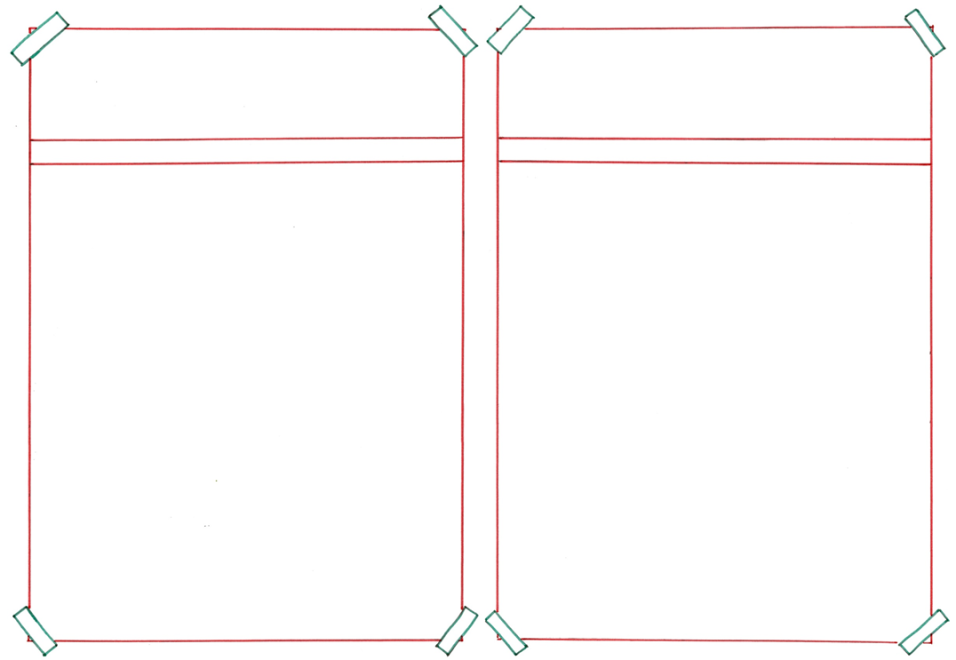 zichtbaar
onzichtbaar
= te zien
  
 
 

    

Tijdens een persconferentie is premier Rutte zichtbaar.
= niet te zien
 
  
  

 
De persoon in deze vermomming is onzichtbaar.
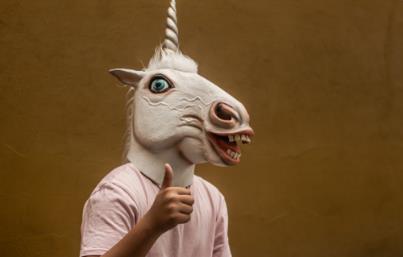 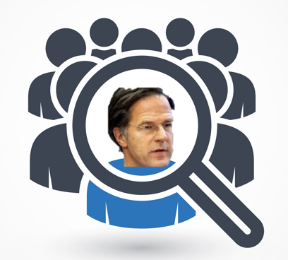 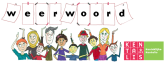 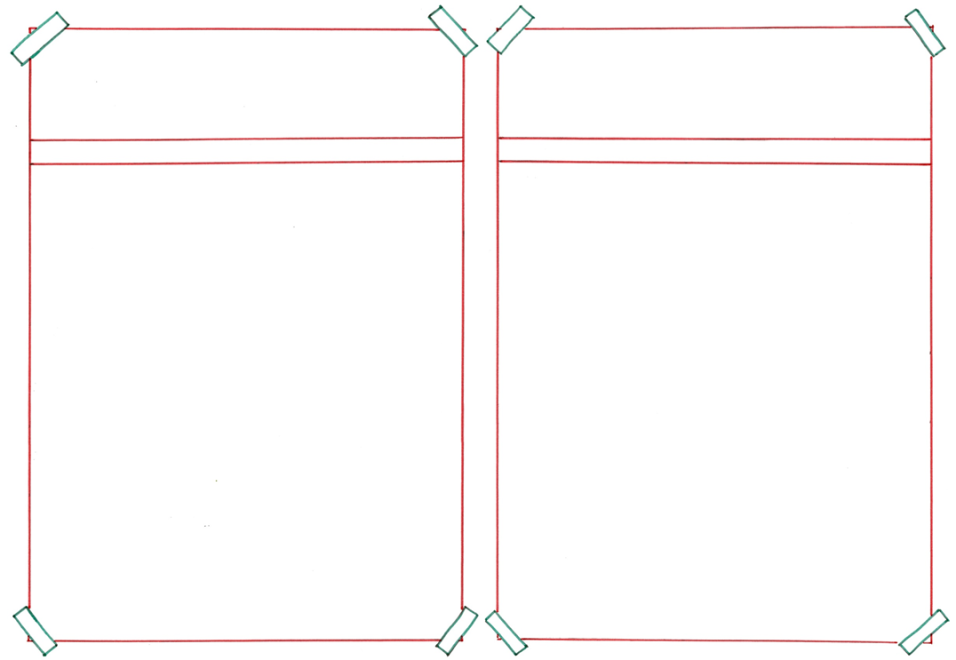 de verplichting
de vrije keuze
= iets wat je kan doen


 
 
 
 
  

Het dragen van wandelschoenen is een vrije keuze.
= dat wat je moet doen
 
 
 
 

Door de coronaregels is het een verplichting om in Nederland te blijven.
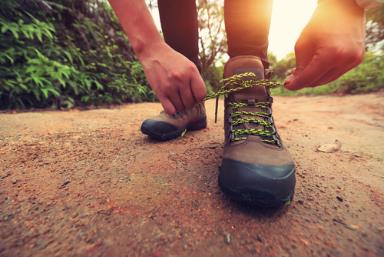 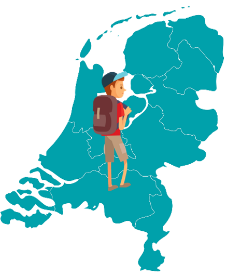 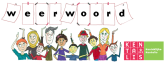 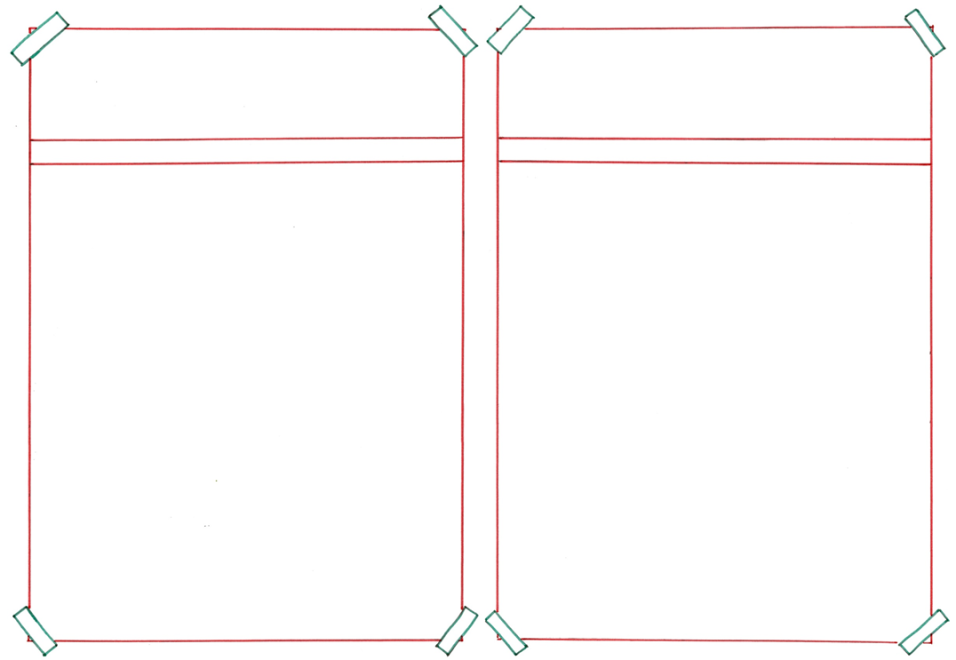 nakomen
verbreken
= je eraan houden   
 
 


    


Ik kom de afspraak na en ben op tijd bij de kapper.
= je er niet meer aan houden, bijvoorbeeld een belofte
  
  

 Ik fantaseer er wel eens over om de regels te verbreken.
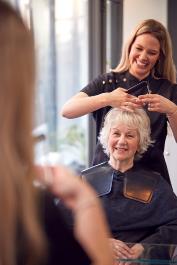 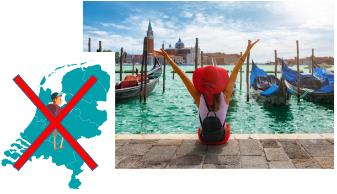 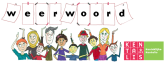 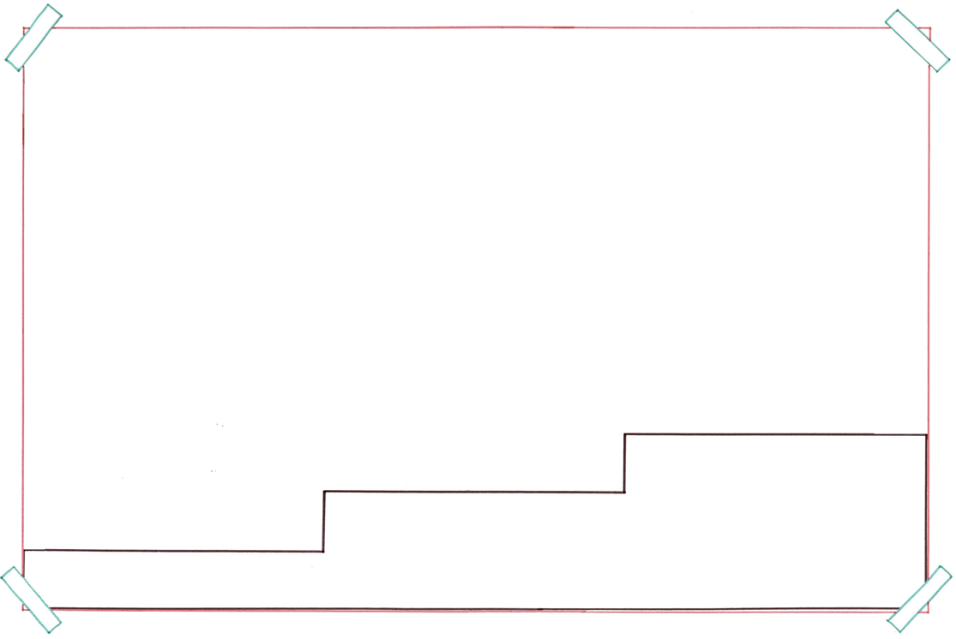 Momenteel geldt er een avondklok.
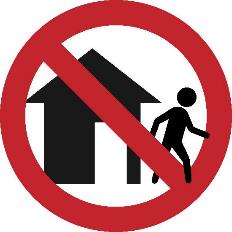 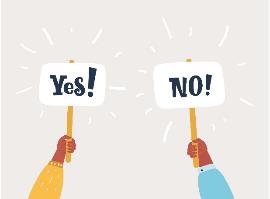 ?
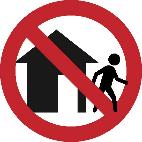 het akkoord
gelden
het voorstel
= de afspraak zijn
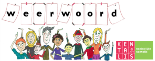 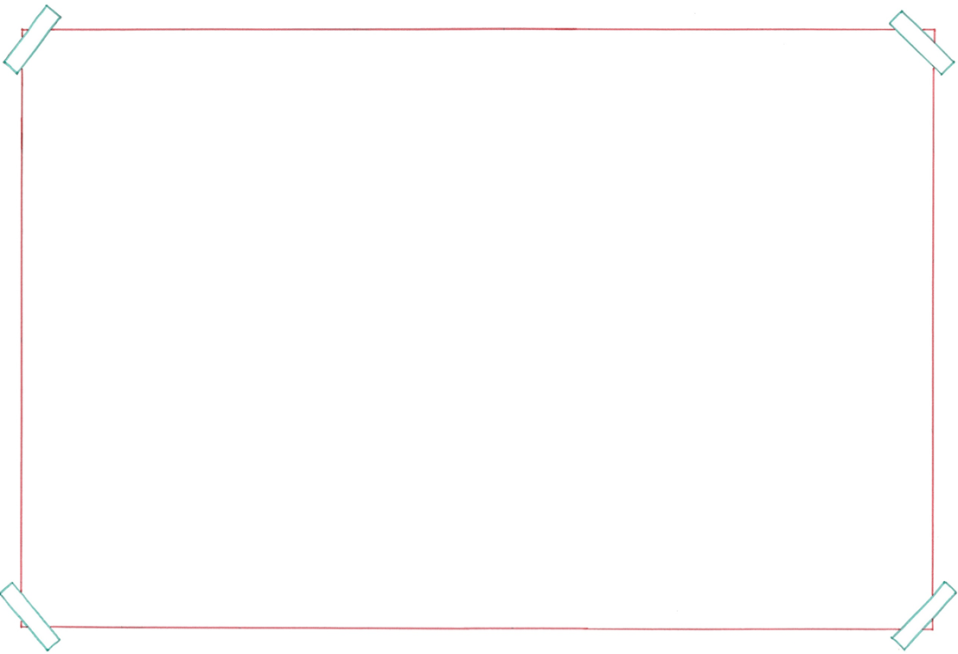 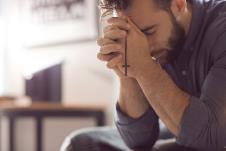 de religie
= de godsdienst
op bedevaart gaan
= op reis gaan naar een heilige plaats
de route
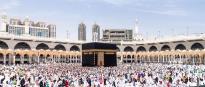 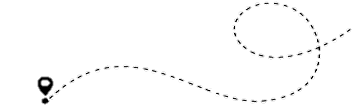 = de weg die je moet volgen om ergens te komen
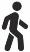 Veel gelovige mensen kunnen dit jaar ook niet op bedevaart gaan.
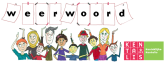 op rij
= achter elkaar








Dit jaar blijf ik voor het tweede jaar op rij in de meivakantie in Nederland.
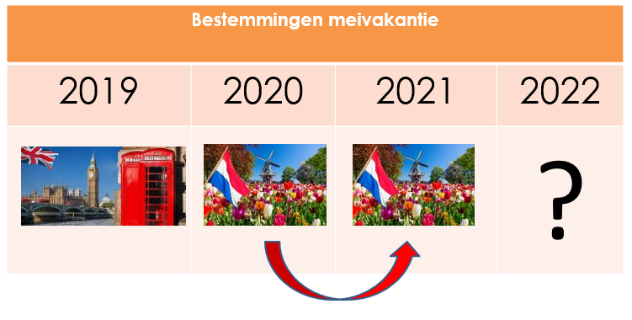 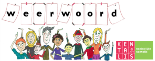 op basis van
= volgens









De week waarin ik ga kamperen is gekozen op basis van onze schoolvakanties.
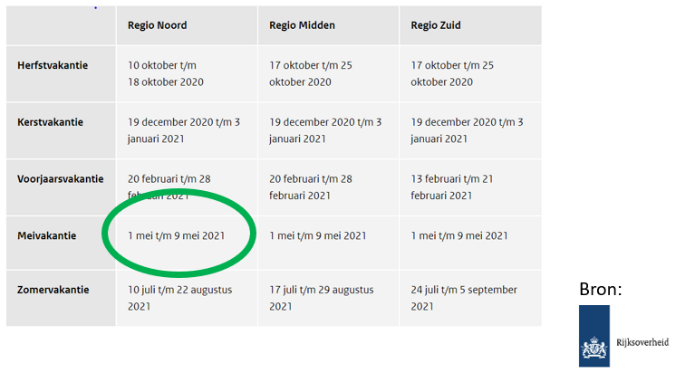 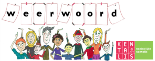 daarnaast= ook















Daarnaast mag je door de coronaregels maar één bezoeker per dag zien en zijn er nog andere regels.
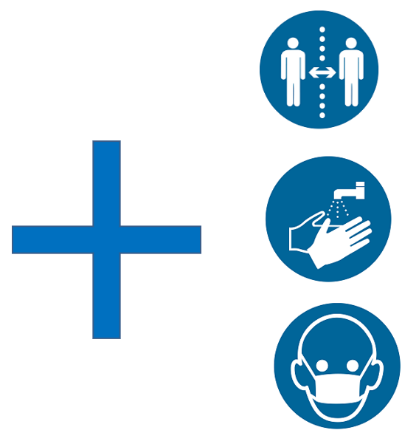 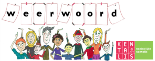 verkondigen= hardop vertellen tegen een heleboel mensen tegelijk














Dat zal premier Rutte ergens eind april gaan verkondigen.
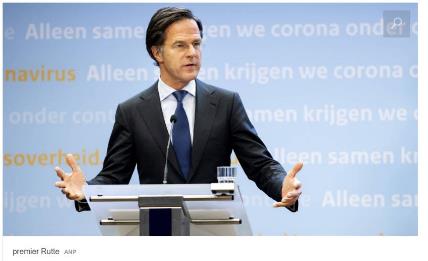 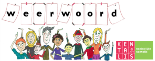